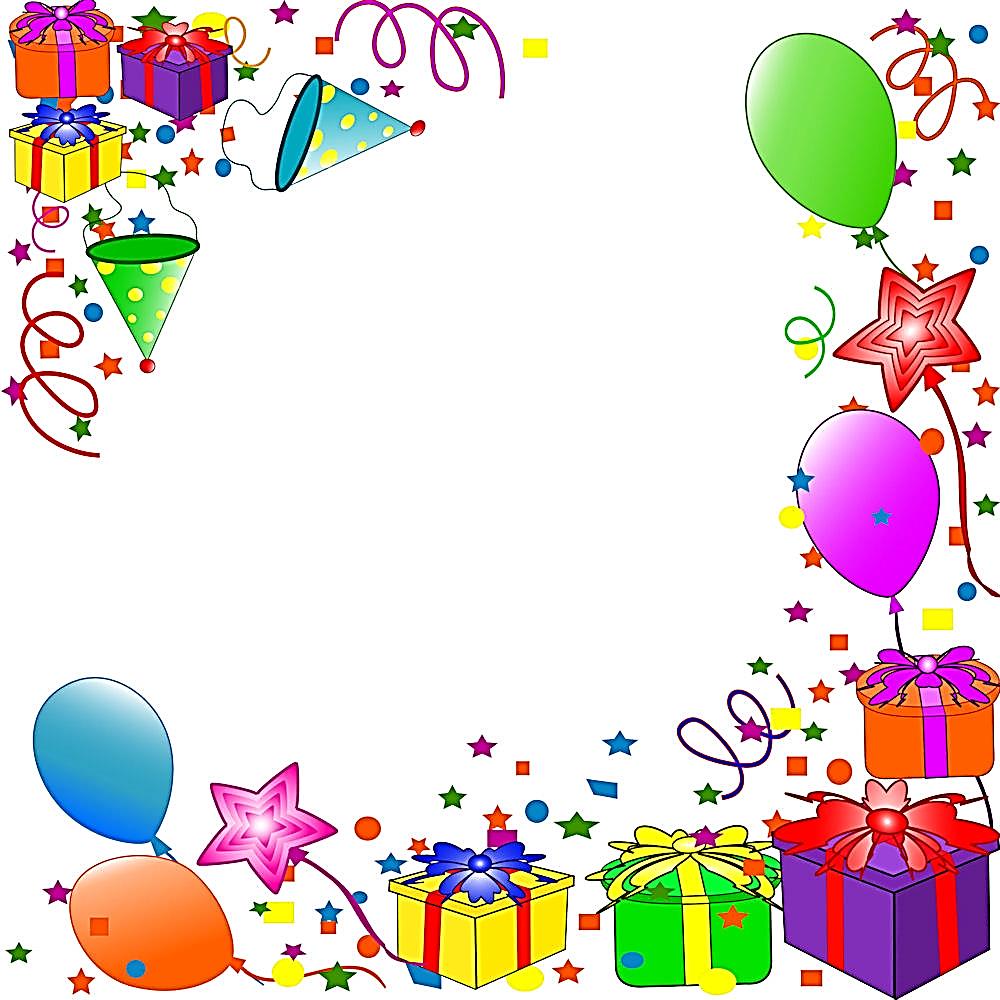 The Birthday Party
September
The children playing a memory game and bingo based on the theme The Birthday Party
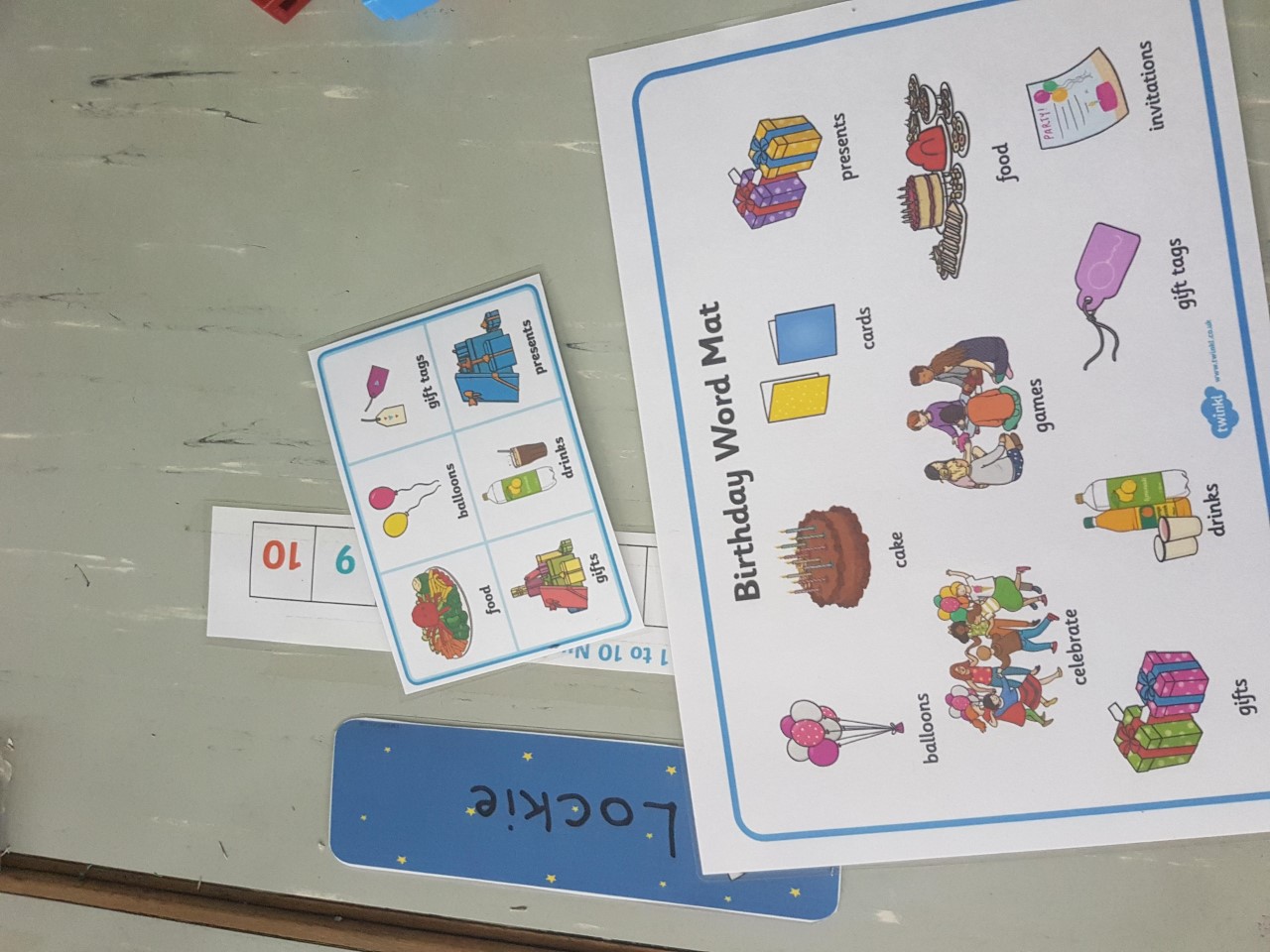 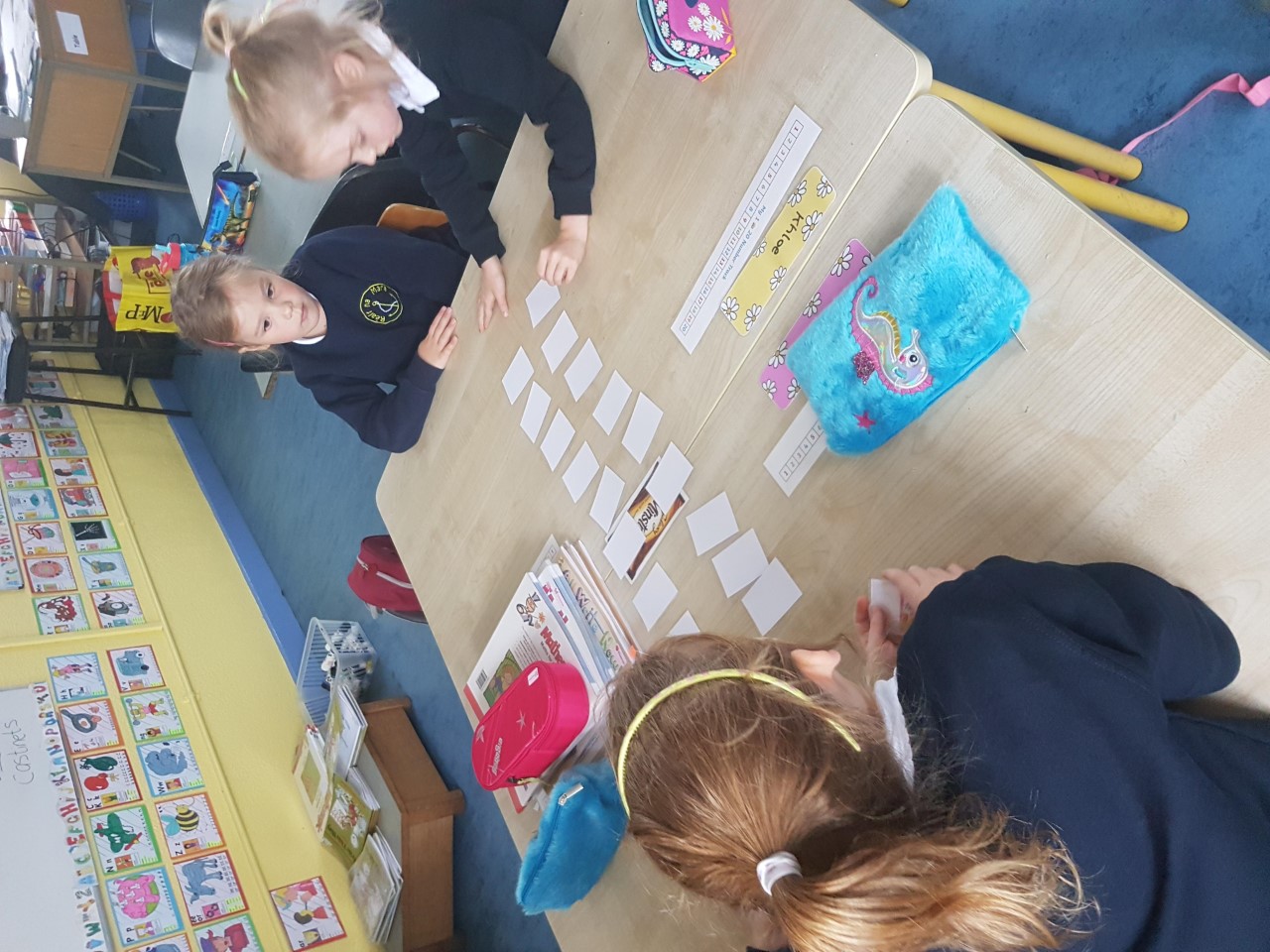 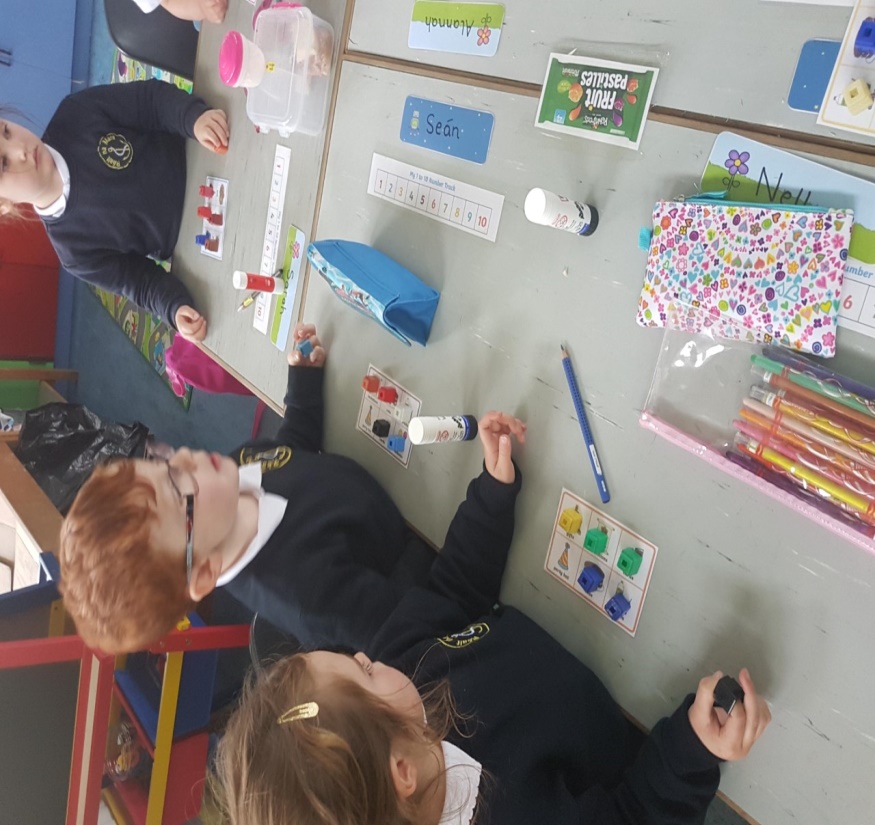 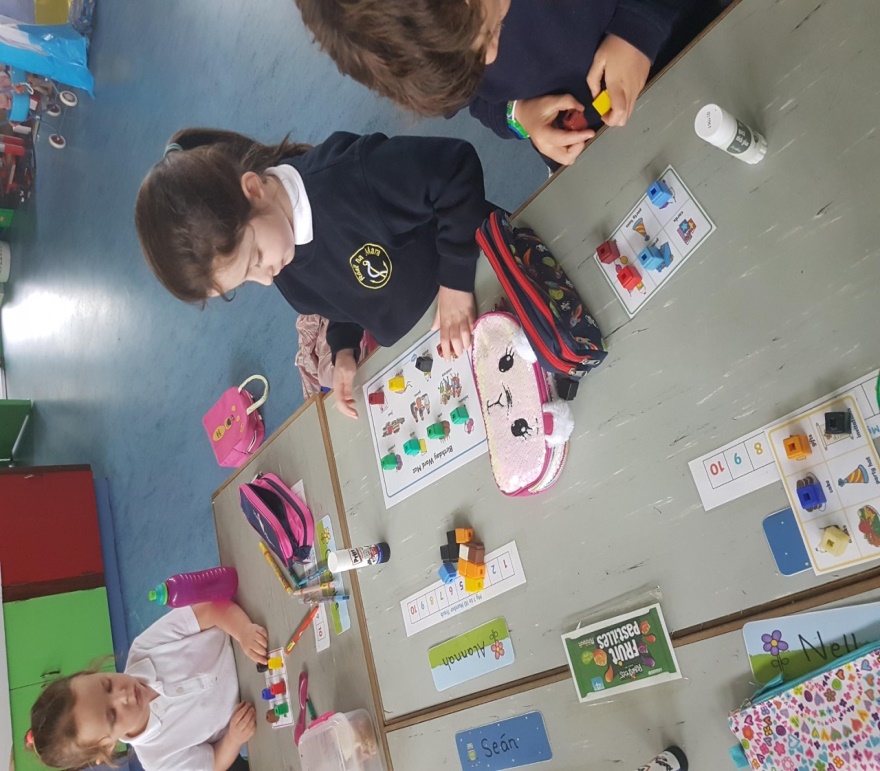 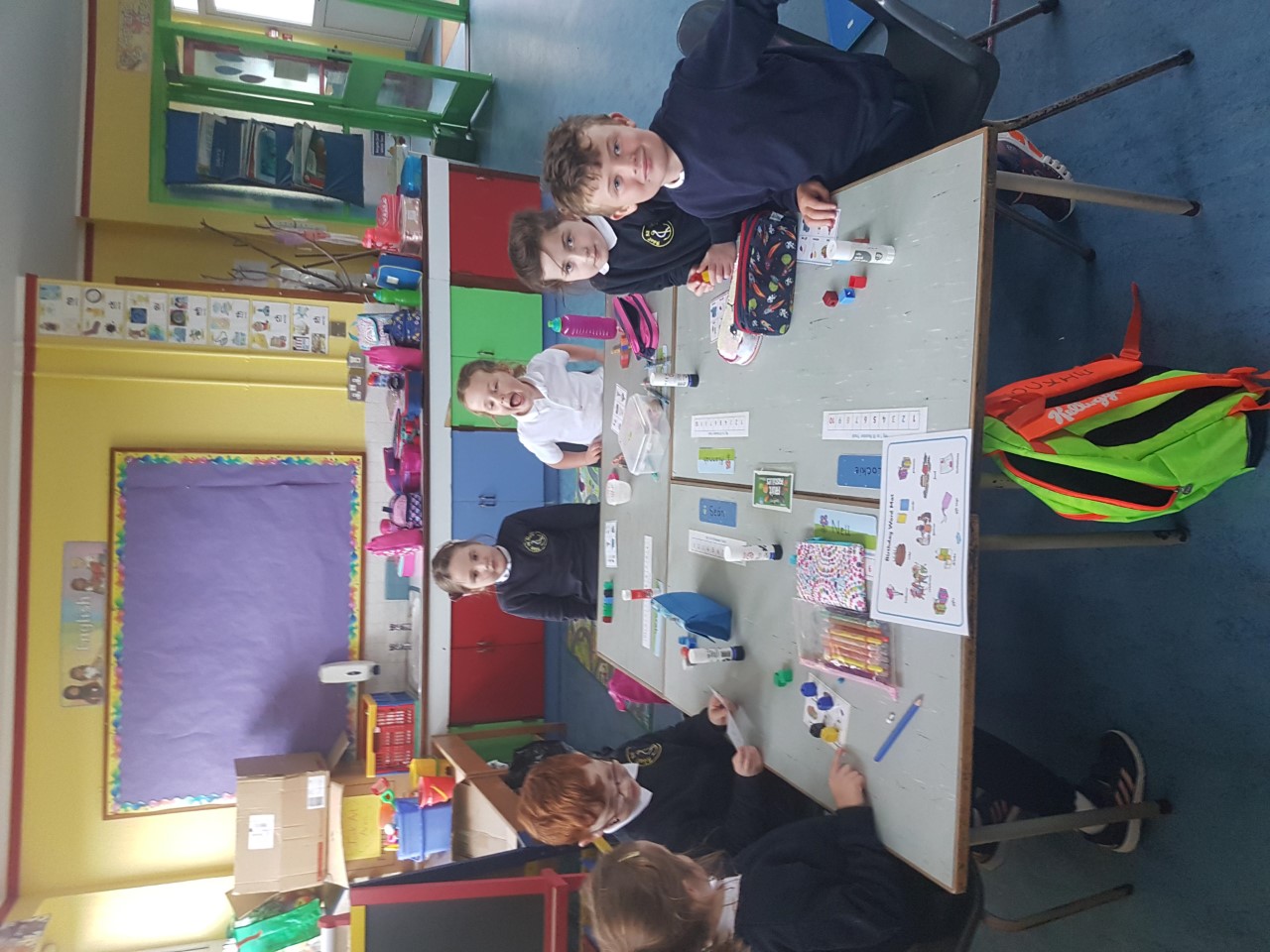 Making birthday cards!
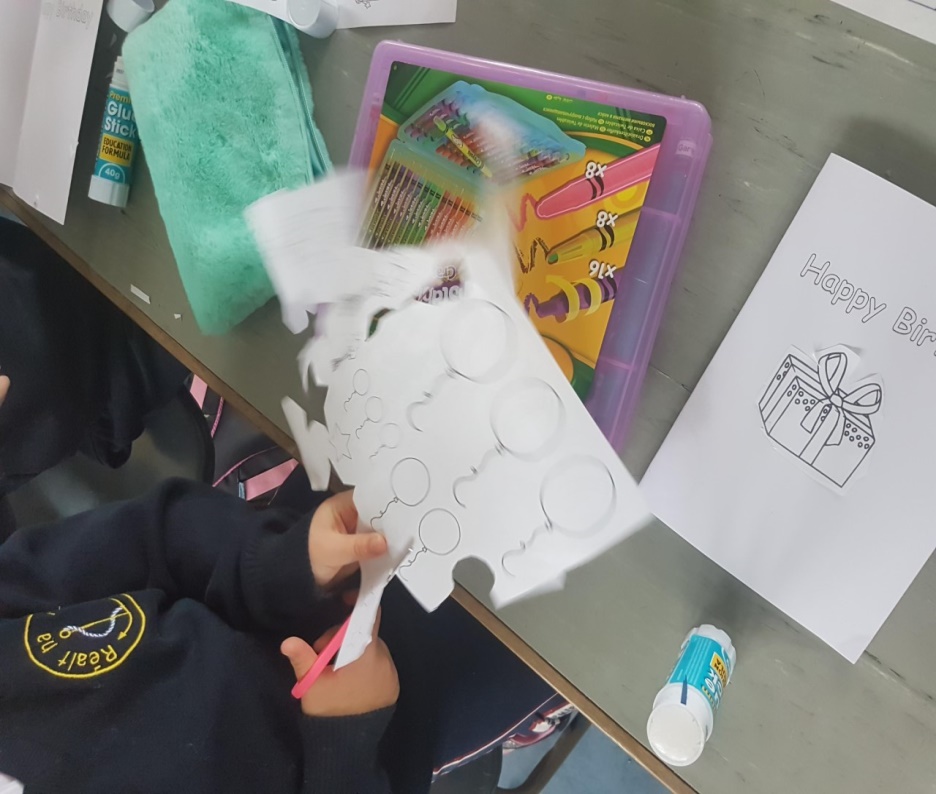 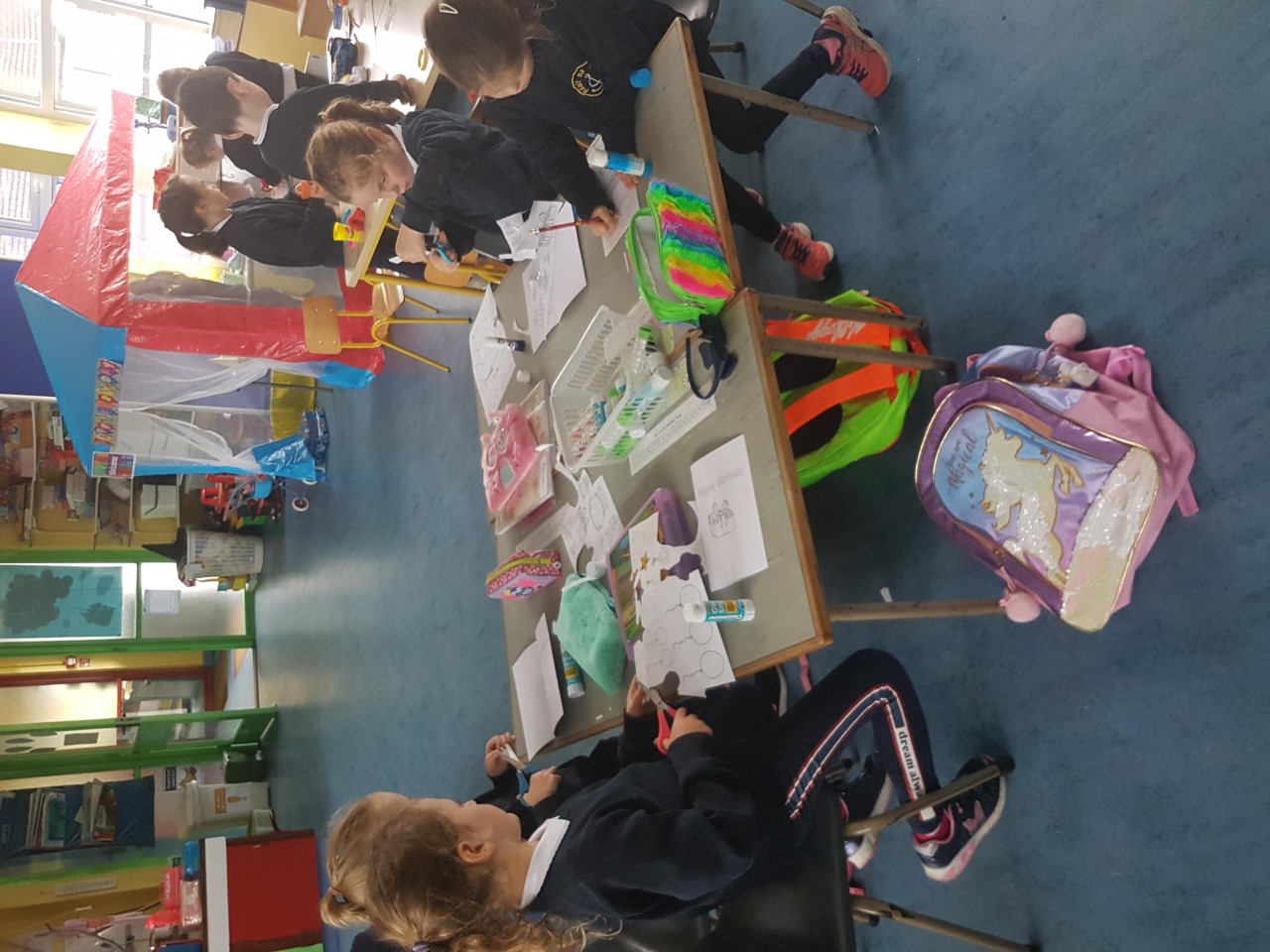 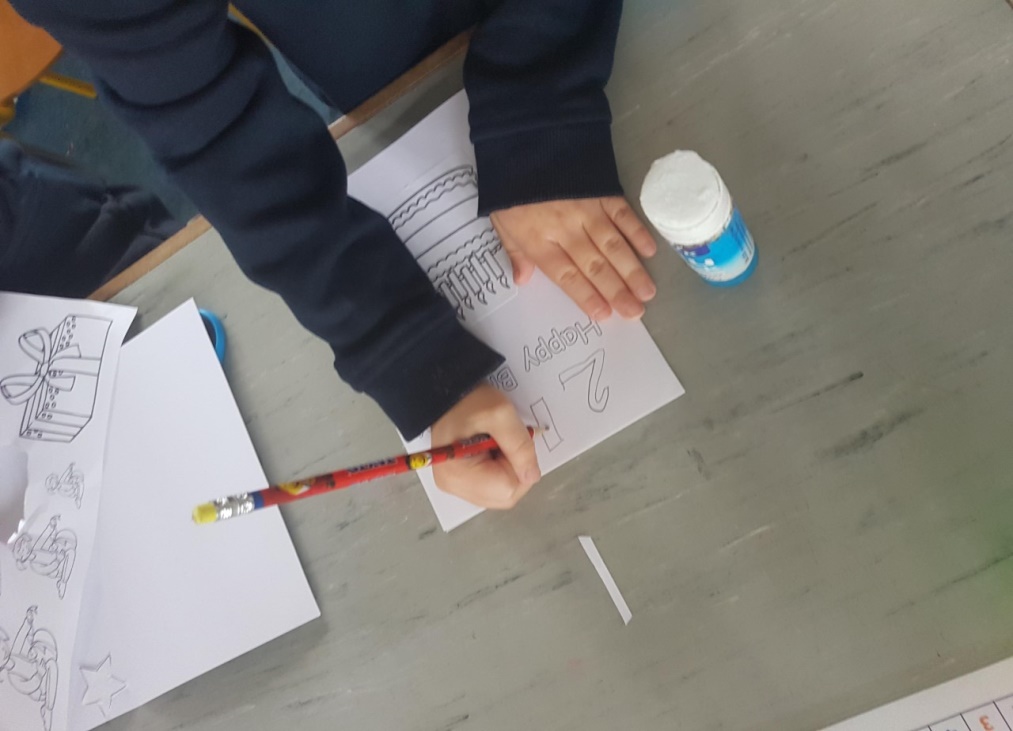 Designing their own birthday cakes and cupcakes
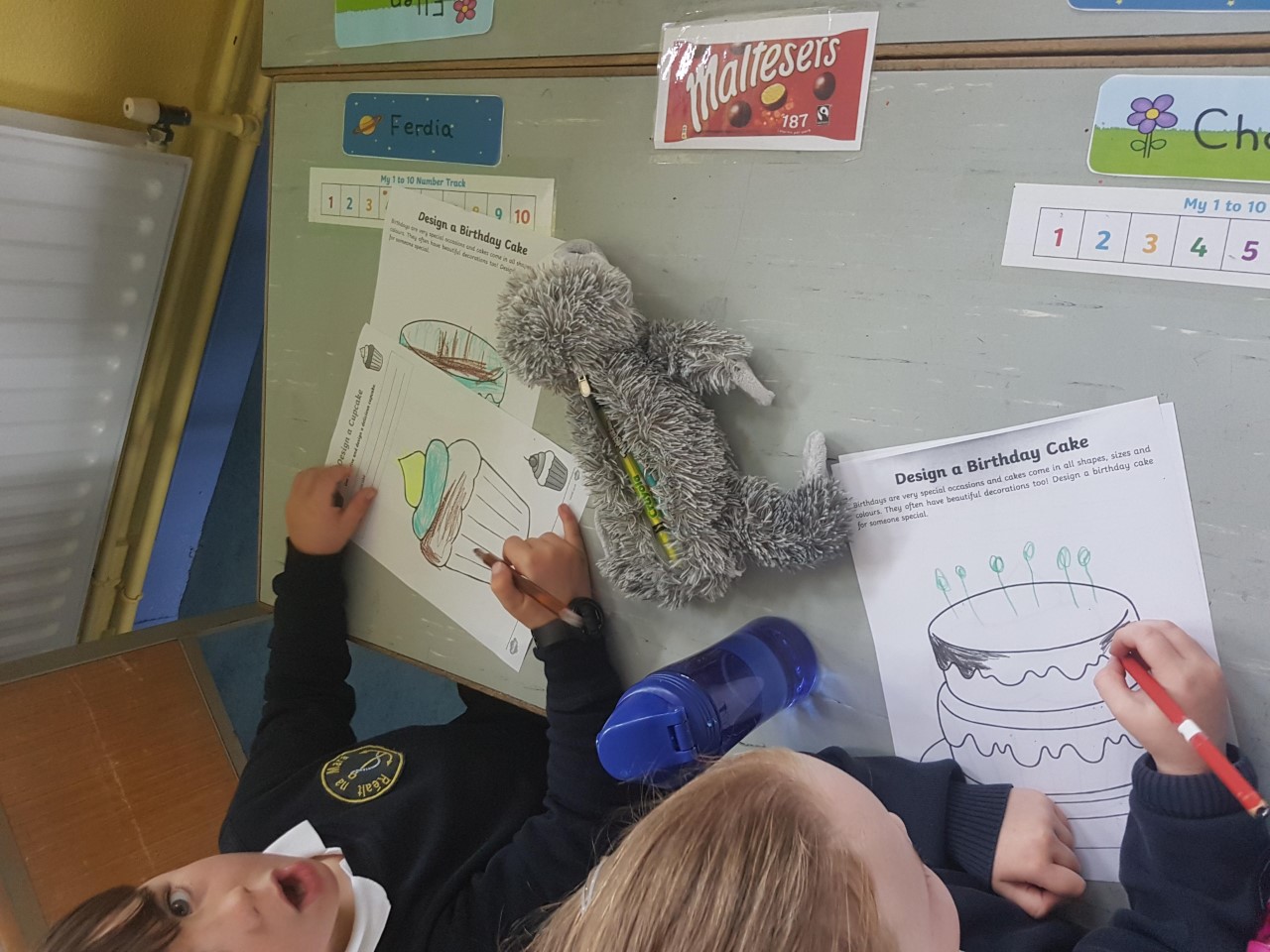 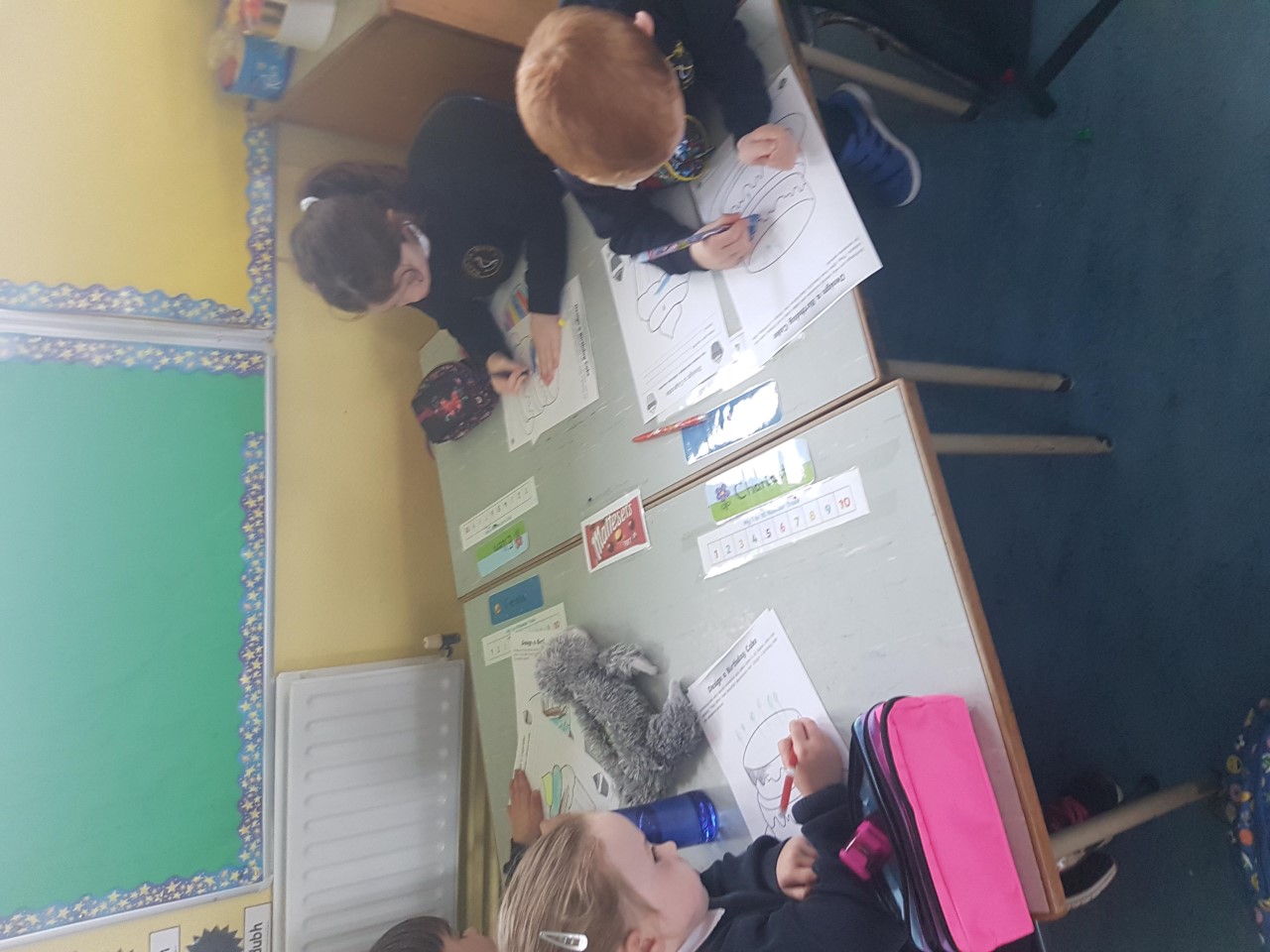 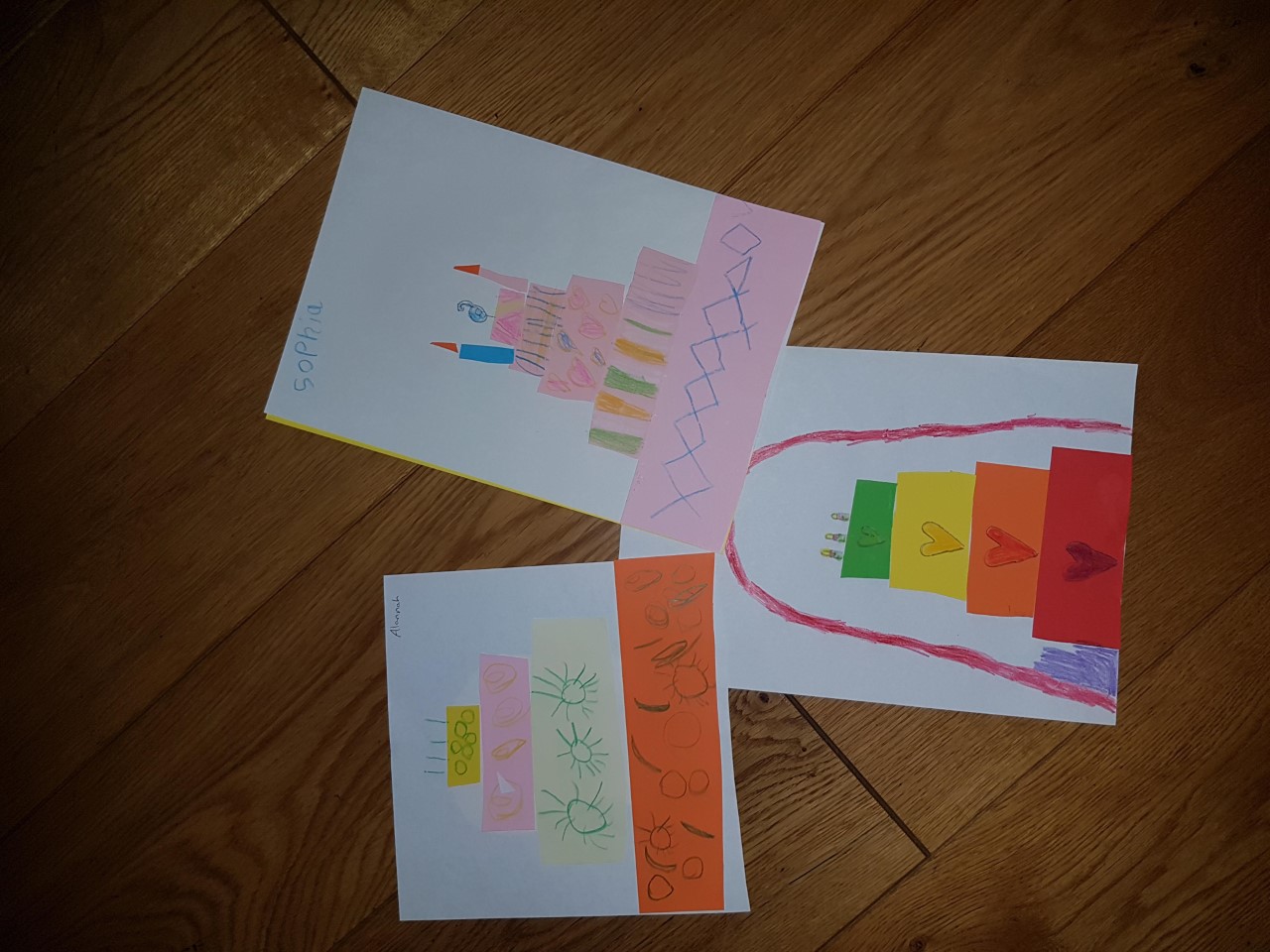 Layered birthday cakes created by the children
Playdough activities involving making cakes, presents, balloons etc.
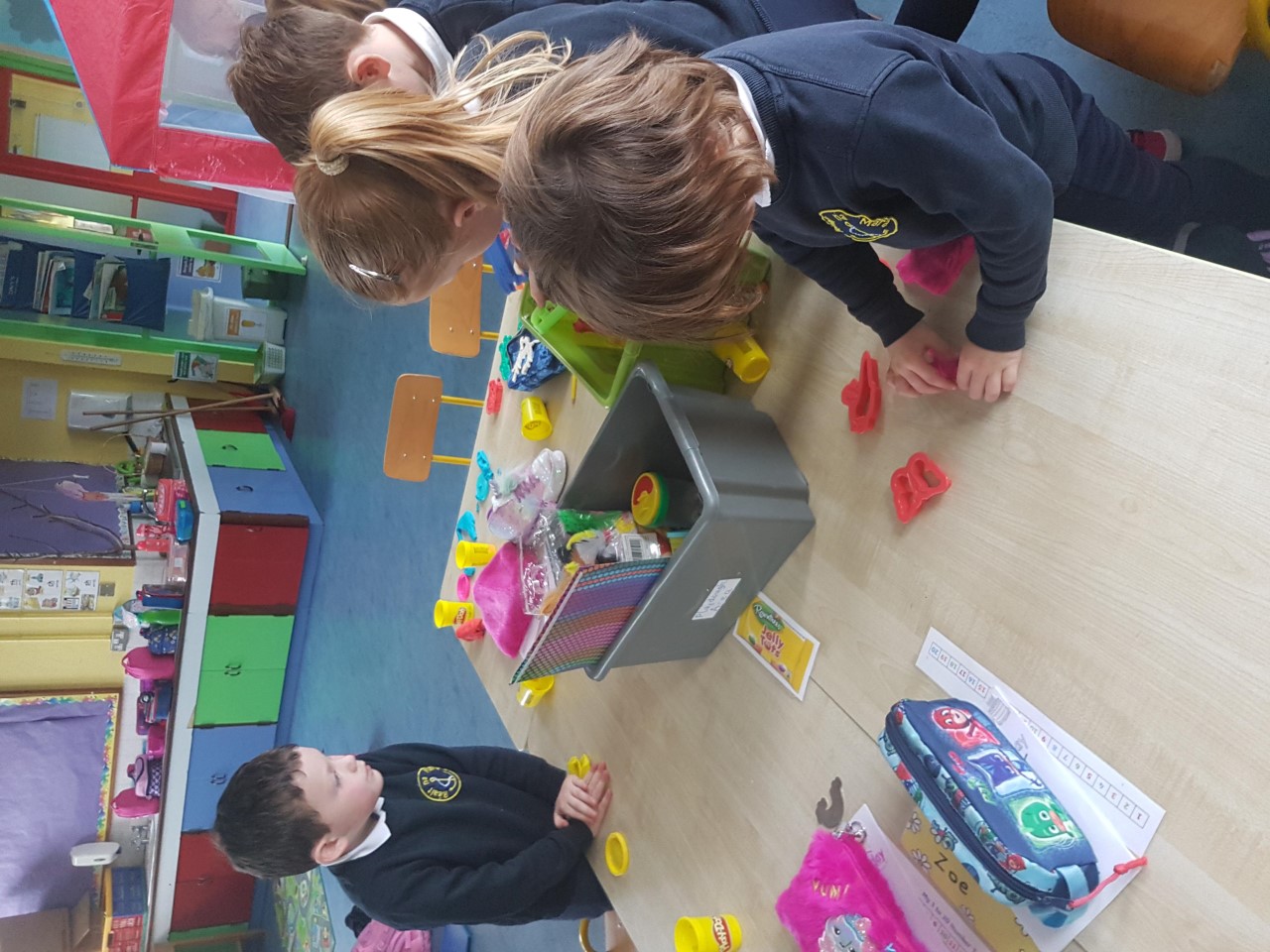 The children busy having a birthday party in the role play area!
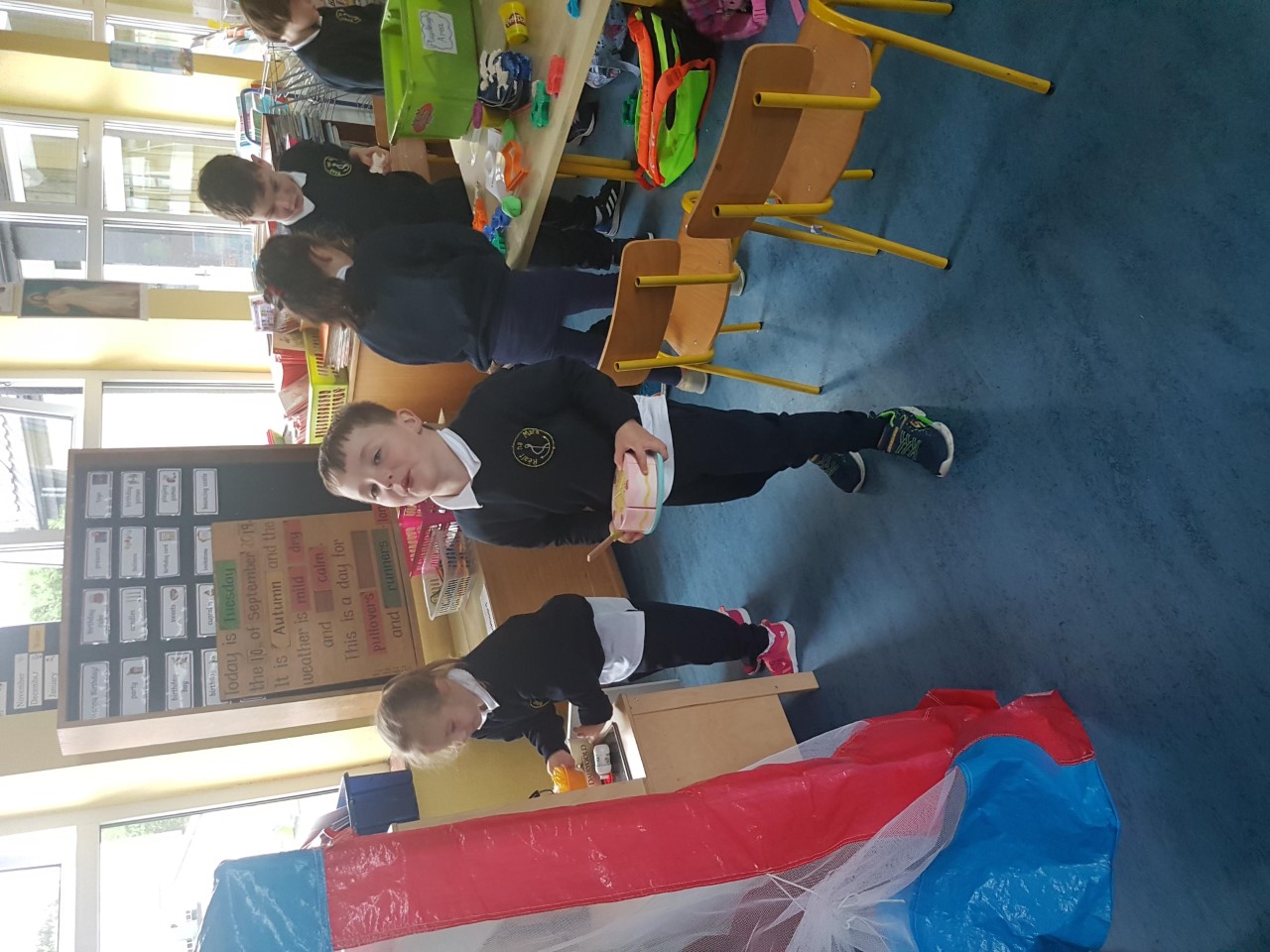 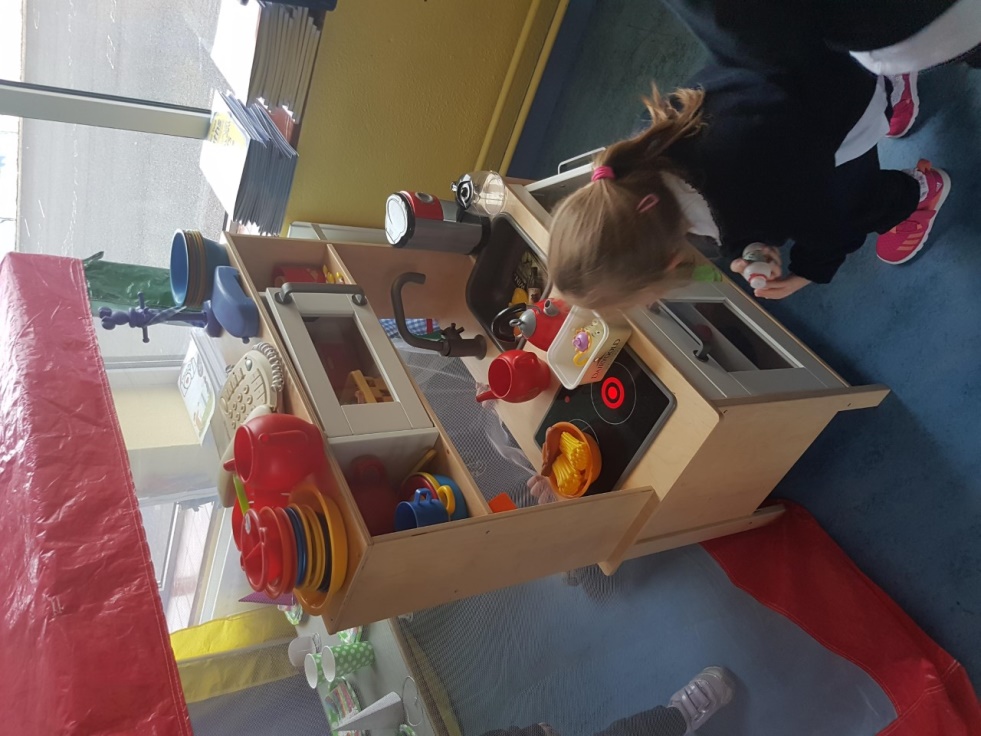 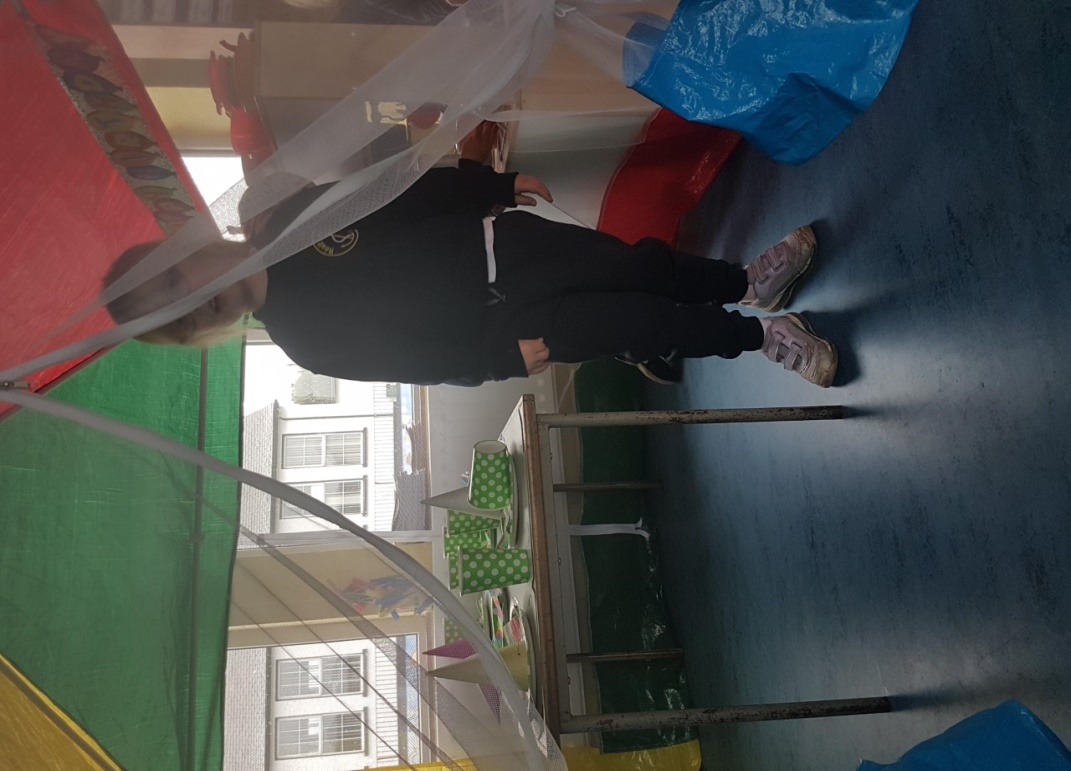 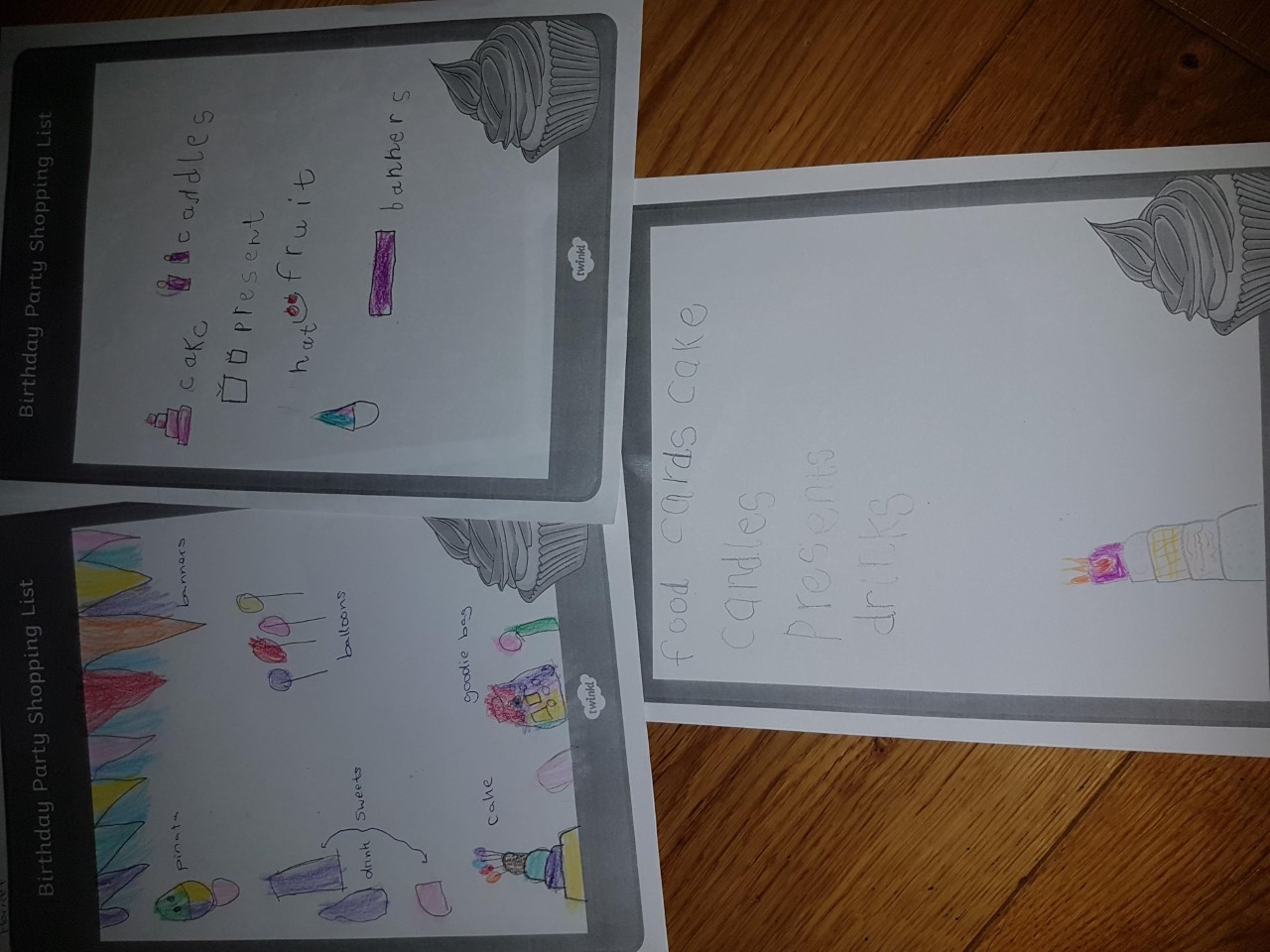 Literacy station involved writing a birthday party shopping list